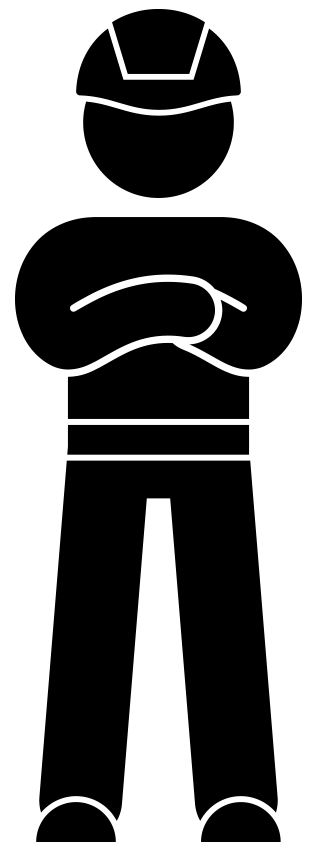 InstruktażPraca na wysokości Luty 2022
Wprowadzenie
W branży budowlanej dochodzi do wielu incydentów obejmujących upadek z wysokości. Te incydenty często kończą się poważnymi obrażeniami, a nawet gorzej. Niestety w 2021 r. doprowadziło to do incydentów takich jak uszkodzenie rdzenia kręgowego czy śmiertelny wypadek w VolkerWessels. 
Upadek z wysokości to druga pozycja (16%) w raportach niebezpiecznych sytuacji (raporty MOHS) w VolkerWessels. Ponad 10% zwolnień lekarskich jest spowodowanych upadkami z wysokości. Ważne jest, by zwracać uwagę na prace na wysokości zarówno w fazie przygotowań, jak i w fazie realizacji.
Za pomocą tego instruktażu chcielibyśmy przypomnieć Ci o tym, co należy, a czego nie wolno robić w trakcie pracy na wysokości.
3
Praca na wysokości – instruktaż
Tematy
Animacja
Dialog
4
Praca na wysokości – instruktaż
Praca na wysokości
5
Praca na wysokości – instruktaż
[Speaker Notes: https://youtu.be/QbI2VhoY7cc]
Dialog
Czy maiłeś wypadek w związku z pracą na wysokości? Co się stało?
Czy kiedykolwiek czujesz zagrożenie pracując na wysokości? Co jest tego przyczyną?
Co chcesz zmienić w swoim miejscu pracy, jeśli chodzi o (bezpieczną) pracę na wysokości?
6
Praca na wysokości – instruktaż
[Speaker Notes: https://youtu.be/y0UD-hAbVok]
Dziękuję za uwagę!
veiligheid@volkerwessels.com
7
Praca na wysokości – instruktaż